Democratie in Nederland
Tijd van burgers en stoommachines
1800 – 1900
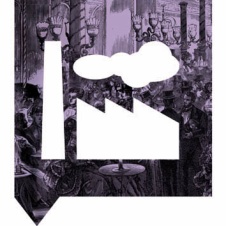 1789 – Franse Revolutie
Fransen willen de revolutie ook naar andere landen brengen
1795 – Fransen trekken de Republiek binnen
Stadhouder Willem V vlucht naar Engeland
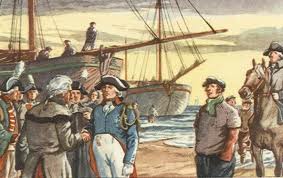 1812-1813: keerpunt
Napoleon wordt verslagen in Europa en verliest de macht

Zijn tegenstanders winnen

De revolutie wordt niet verspreid in Europa

De tegenstanders willen de revolutie ongedaan maken

Overal moeten weer absolute vorsten komen
1812-1813: Napoleon verliest de oorlog in Rusland en Duitsland
De rol van Napoleon is uitgespeeld.

Dus ook van de Franse Revolutie.
Tegenstanders van Napoleon willen de “oude” situatie terug
In de Nederlanden moet de stadhouder terugkomen.

Dat was de gevluchte Willem V.
Maar die is dood!

Dus komt zijn zoon: Willem VI
1813 – Willem komt in Scheveningen
Het Verenigde Koninkrijk der Nederlanden 1815 - 1830
Frankrijk moet grote en sterke landen aan de grenzen krijgen

Frankrijk mag nooit meer een ander land aanvallen

Daarom worden Nederland en België 1 nieuw land

Ook moet Nederland een koning krijgen
Koning Willem I
Stadhouder Willem VI
Koning Willem I
Koninkrijk der Nederlanden
Constitutionele monarchie
een koninkrijk met een grondwet
Willem I wordt staatshoofd
Hoogste persoon van de staat
Leider van de regering (kabinet)
Willem koos zijn ministers
Hij verving de ministers als hij wilde
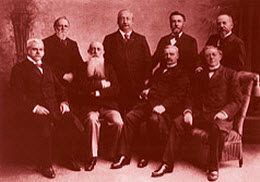 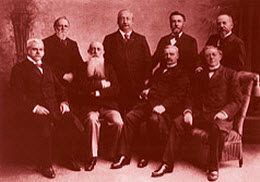 Koning Willem I
Willem I moest regeren met een parlement
Eerste Kamer: door de koning benoemd
Tweede Kamer: door deftige heren gekozen
Willem regeerde het liefste zonder parlement
Hij deed wat hij wilde
Hij verving de Tweede Kamer als hij wilde
Géén democratie!!!
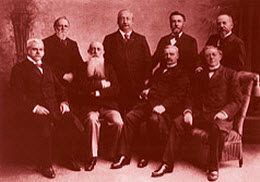 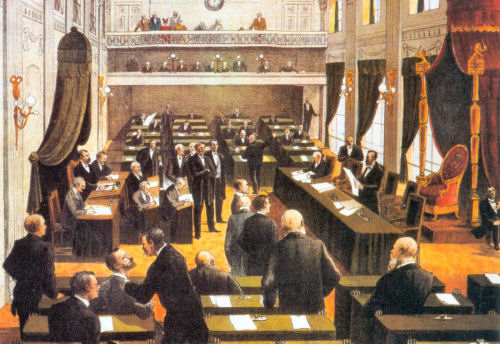 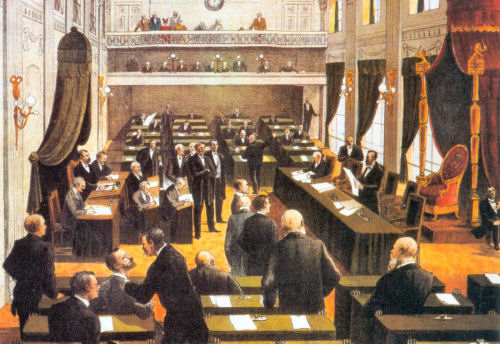 # @x$!
2010-2011: Revoluties in Arabische landen
Meer vrijheid voor het volk
Meer democratie
Weg met de dictators 
Weg met de onderdrukking
Tunesië
Egypte
Libië
Syrië
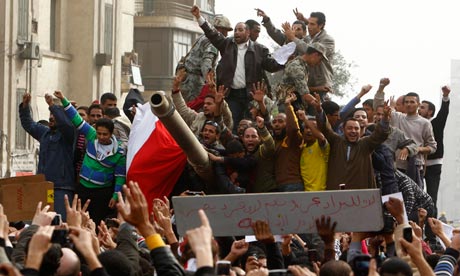 Tunesië
Egypte
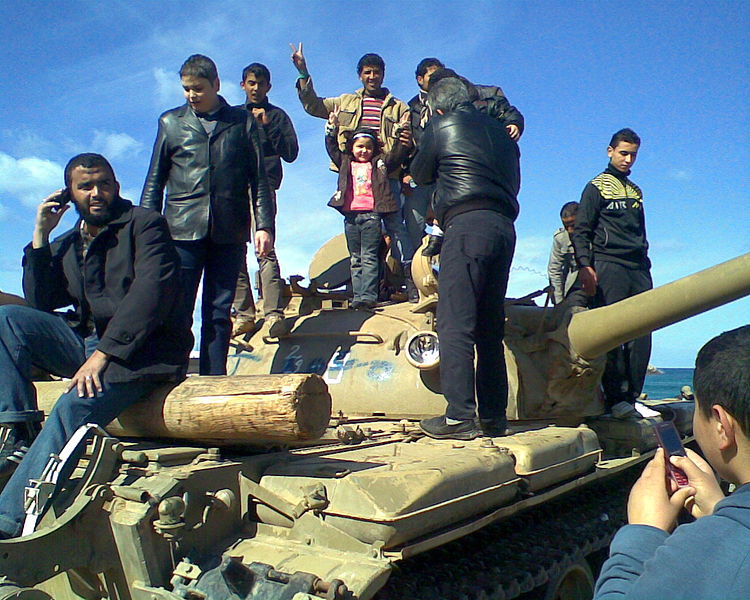 Syrië
Libië
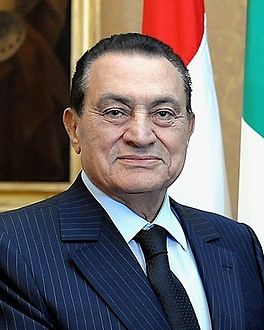 gevlucht
doodstraf
Tunesië
Egypte
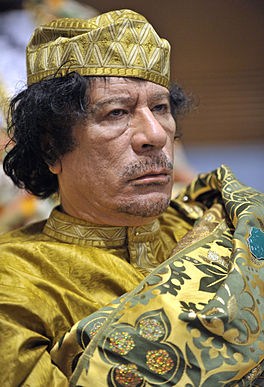 vermoord
bloedig neerslaan
Syrië
Libië
Liberalisme
Politiek-maatschappelijke stroming
= Mensen met dezelfde politieke ideeën
Meer vrijheid voor burgers
Meer politieke invloed voor burgers
Burgers kiezen een parlement
Het parlement krijgt meer macht
Minder macht voor de Koning
Koning Willem II wilde alles “bewaren” zoals het was
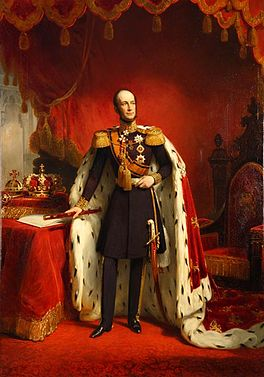 Willem II was zeer conservatief
1848: Revoluties in heel Europa
Meer vrijheid voor het volk
Meer democratie
Weg met de absolute vorsten
Idealen van de Franse Revolutie
Parijs
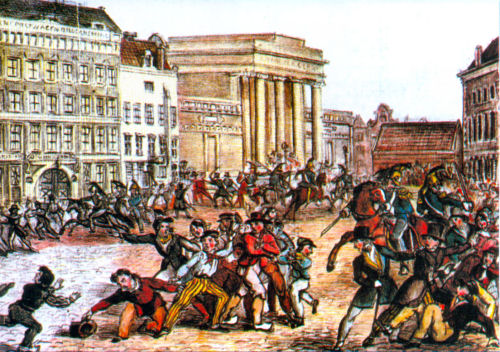 Berlijn
Amsterdam
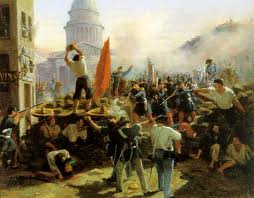 Wenen
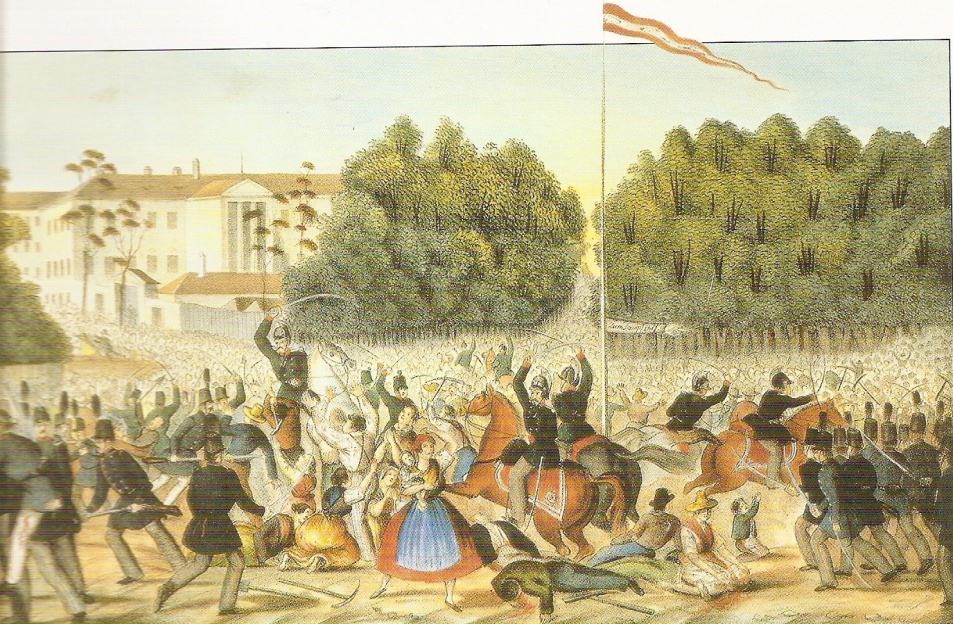 Milaan
Willem II is bang dat ook in Nederland revolutie komt
Daarom wil hij “opeens” een democratische grondwet
“In 24 uur van zeer conservatief naar zeer liberaal.”
Johan Rudolph Thorbecke
Thorbecke mocht een nieuwe grondwet schrijven

Hij wilde de macht van de koning beperken
Grondwet van 1848
Grondwet van 1848
4 belangrijke punten:
De koning blijft staatshoofd
De koning is niet langer regeringsleider
De minister-president is nu regeringsleider
Er komt een parlementair stelsel
Het parlement wordt gekozen
Het parlement geeft toestemming voor wetten
Het parlement controleert de regering
Het parlementaire stelsel
Koning
Van Oranje-Nassau
Regering:
Minister-president en ministers
regering
handtekening
voorstel
WET
controleert
Eerste Kamer
Mag wetten goedkeuren of afkeuren
Tweede Kamer
Mag wetten goedkeuren, afkeuren of veranderen
Mag wetten voorstellen
parlement
kiest
kiest
Provinciale Staten
kiest
Het Nederlandse volk
1848: wijziging van de macht
Vóór 1848
Koning heeft veel macht

Ministers zijn dienaren van de Koning

Koning bepaalt de wetten
Koning kan ministers ontslaan
Na 1848
Koning heeft weinig macht. Het parlement heeft veel macht
Ministers werken in dienst van het parlement
Het parlement bepaalt de wetten
Het parlement kan ministers ontslaan
Grondwet van 1848
Het parlement heeft veel macht
Het volk kiest leden van het parlement
Dus: het volk heeft veel macht
1848 = het begin van democratie
= Parlementaire democratie


Democratie?	
2% van de Nederlanders mocht stemmen
Alleen de rijken…
1770
1800
1850
De Republiek
Franse Tijd
Koninkrijk der Nederlanden
1813
Willem I wordt staatshoofd
1840
Koning Willem II
1795
Franse revolutionairen trekken de Republiek binnen
1848
Liberale grondwet
1830
België splitst zich af
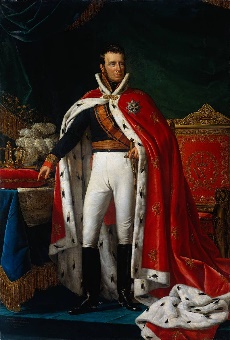 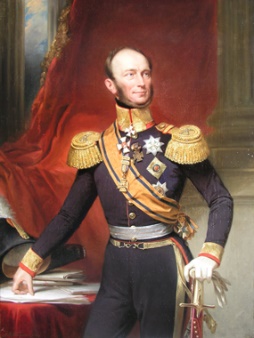 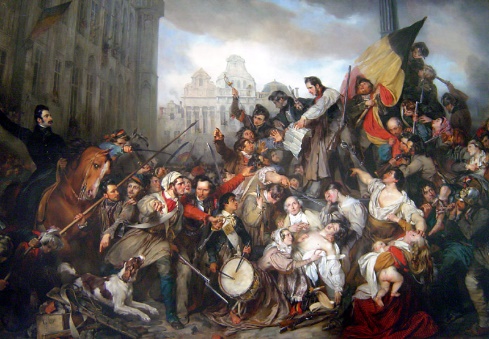 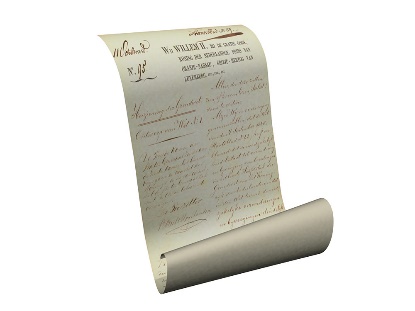 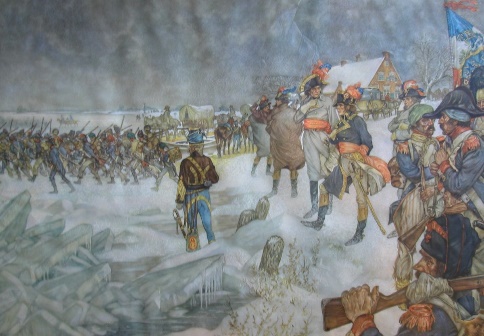